Advent Week 3—JOY—Luke 1
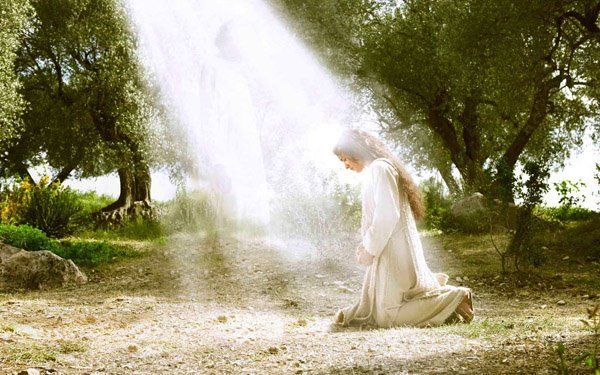 Advent Week 3—JOY—Luke 1
“My soul glorifies the Lord47     and my spirit rejoices in God my Savior,48 for he has been mindful    of the humble state of his servant.From now on all generations will call me blessed,49     for the Mighty One has done great things for me—holy is his name.
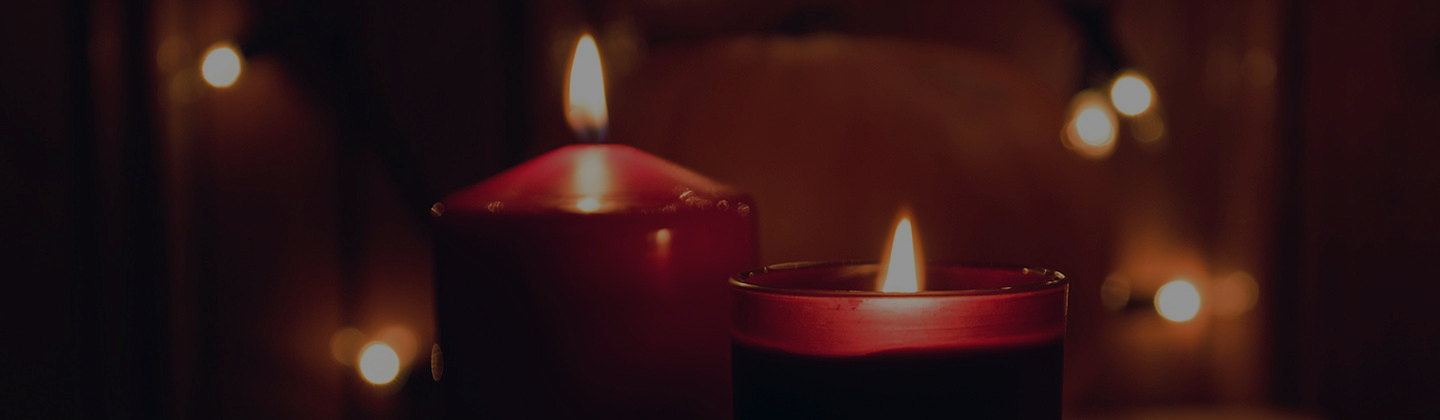 Advent Week 3—JOY—Luke 1
50 His mercy extends to those who fear him,    from generation to generation.51 He has performed mighty deeds with his arm;    he has scattered those who are proud in their inmost thoughts.52 He has brought down rulers from their thrones but has lifted up the humble.
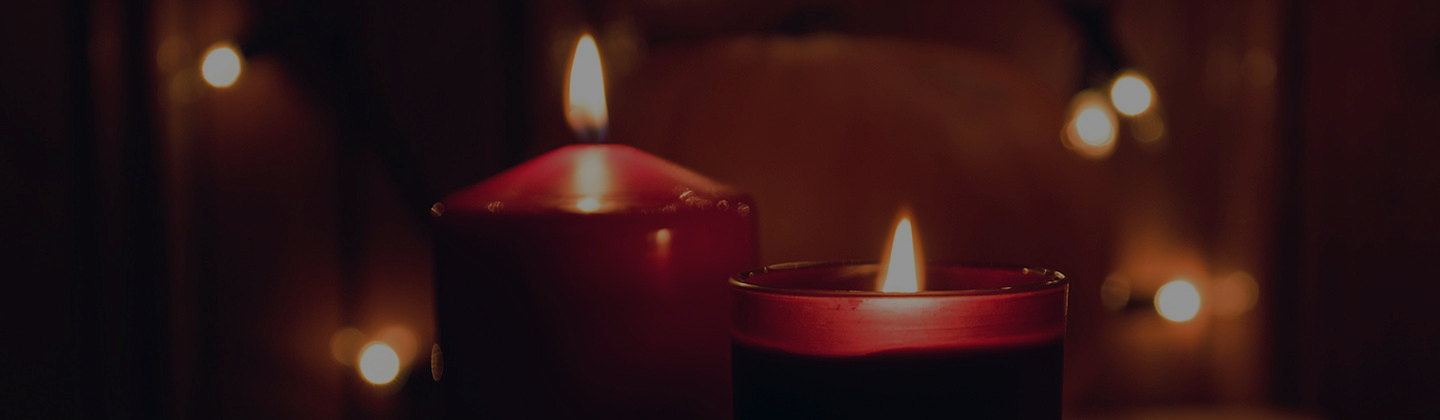 Advent Week 3—JOY—Luke 1
53 He has filled the hungry with good things    but has sent the rich away empty.54 He has helped his servant Israel,    remembering to be merciful55 to Abraham and his descendants forever,    just as he promised our ancestors.”
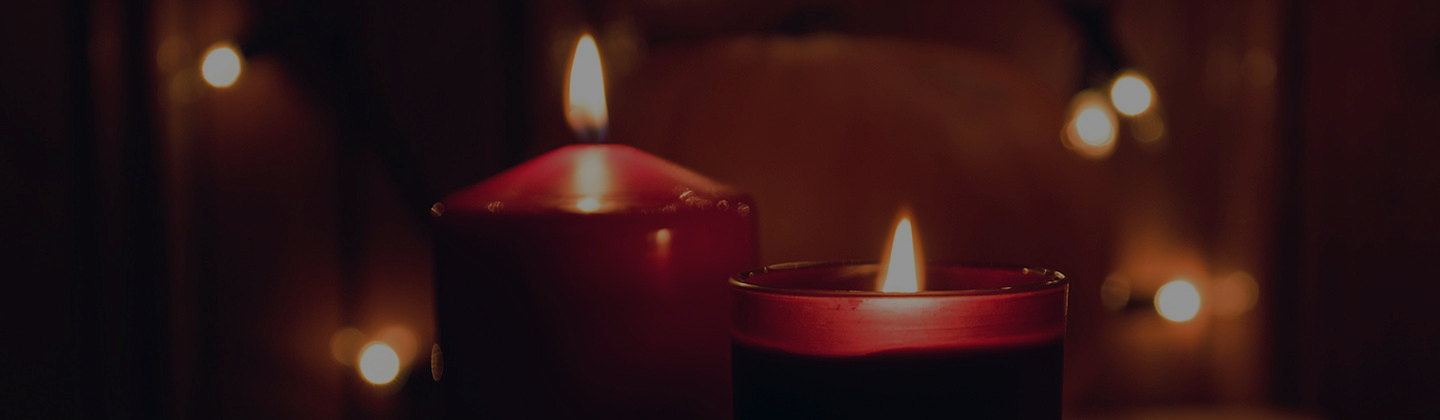 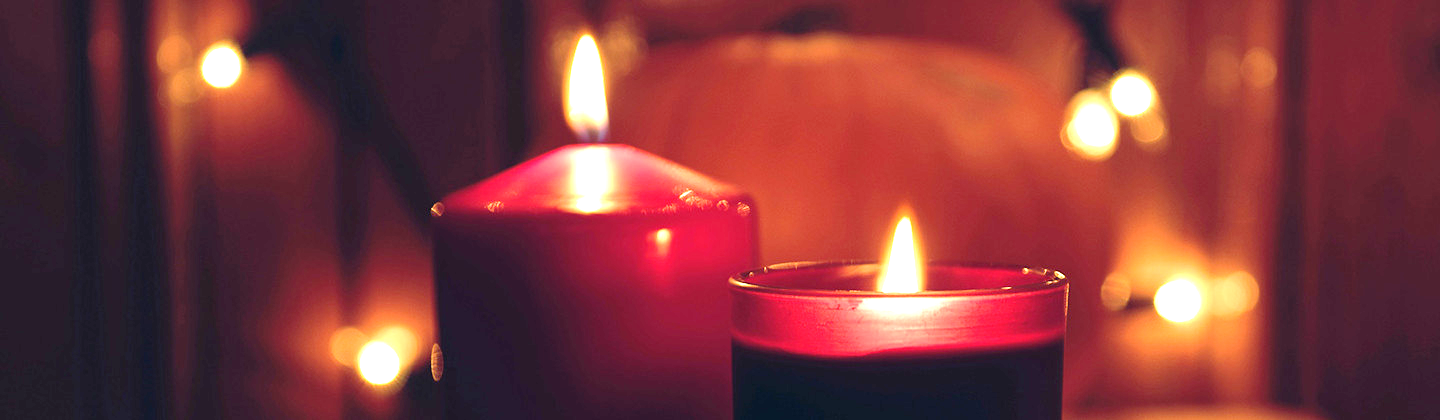 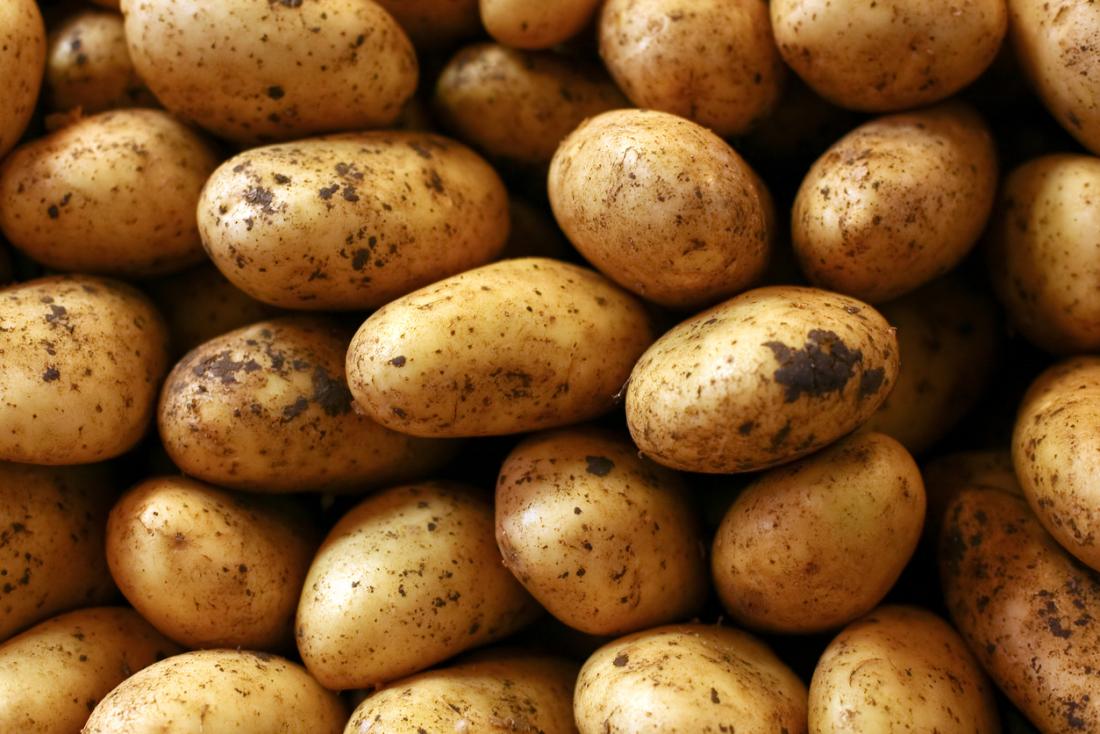 What state in the U.S. produces the most potatoes?
Which state has the most productive yield per acre of potatoes?
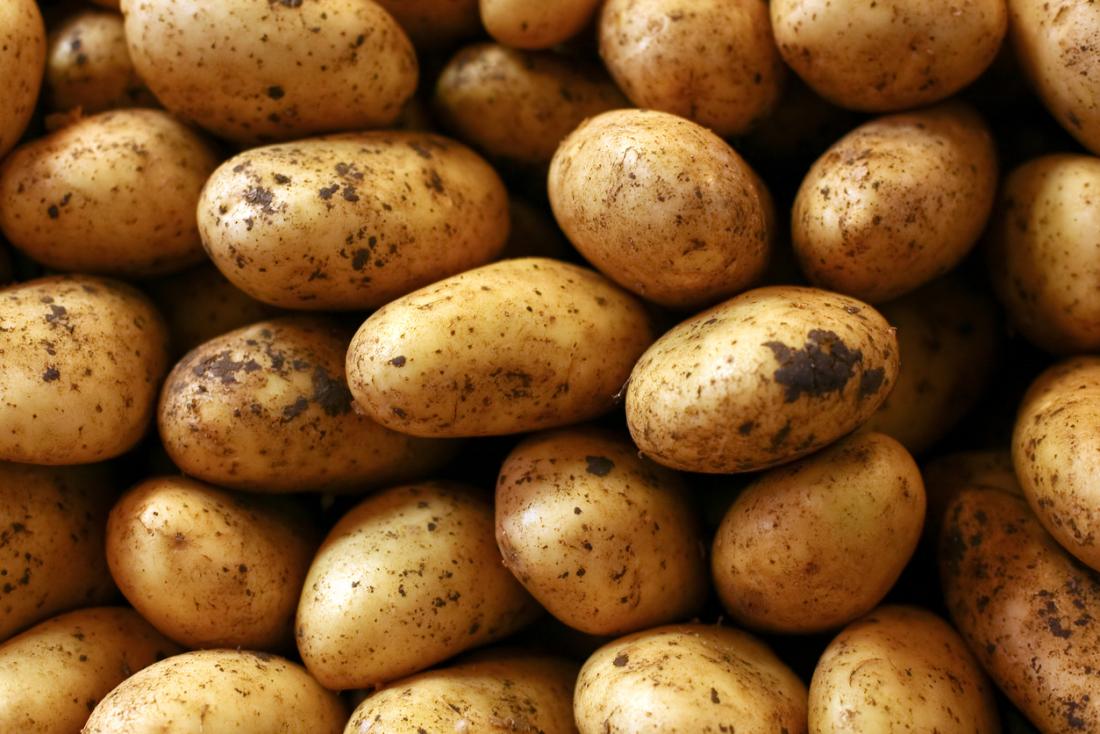 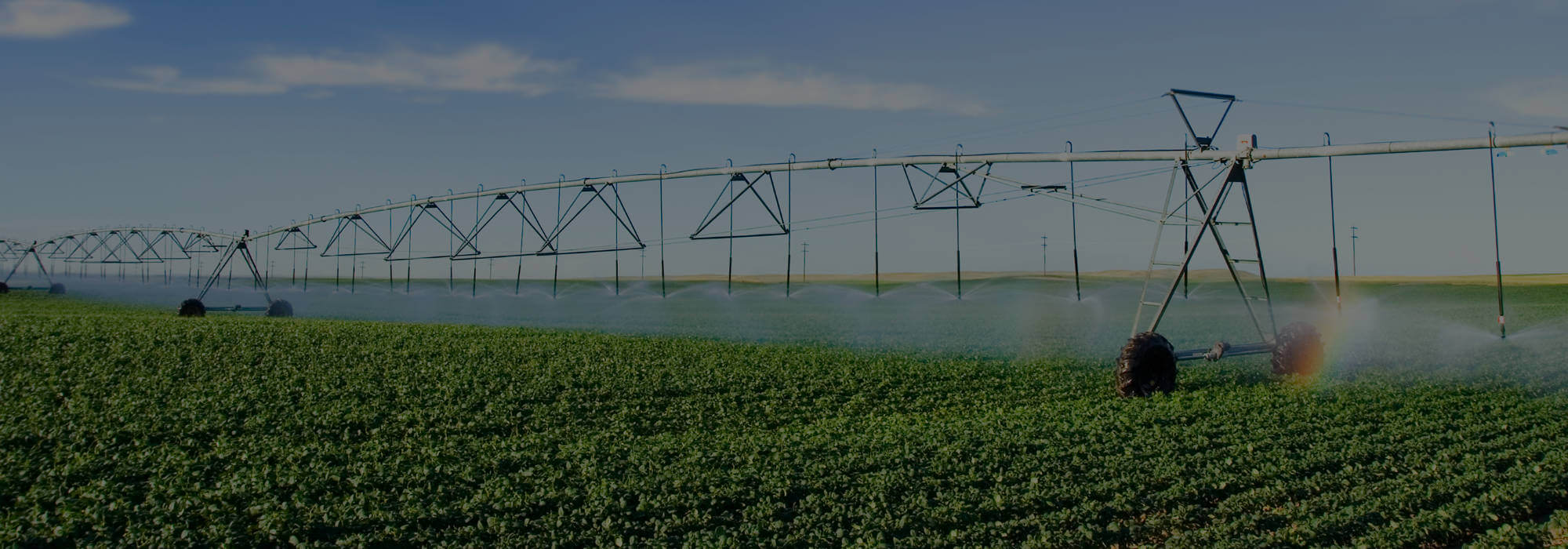 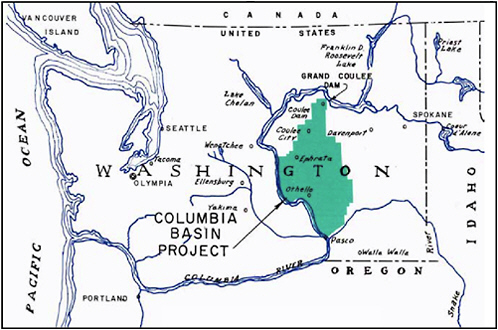 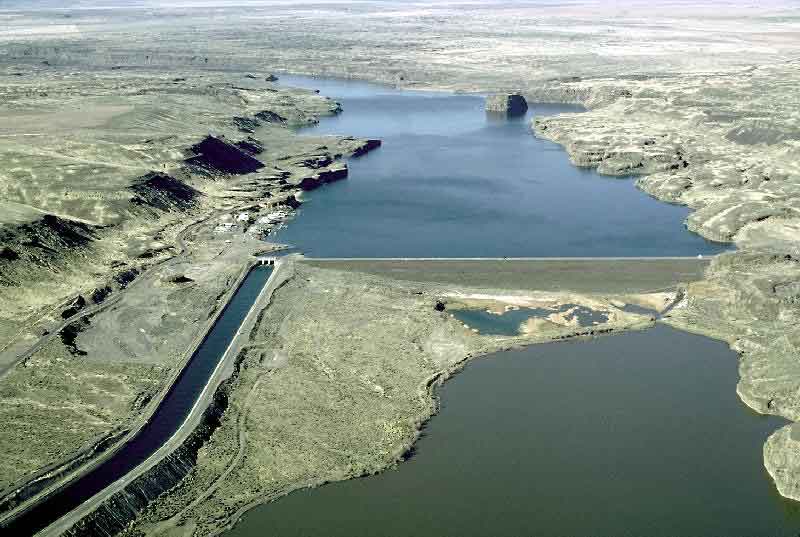 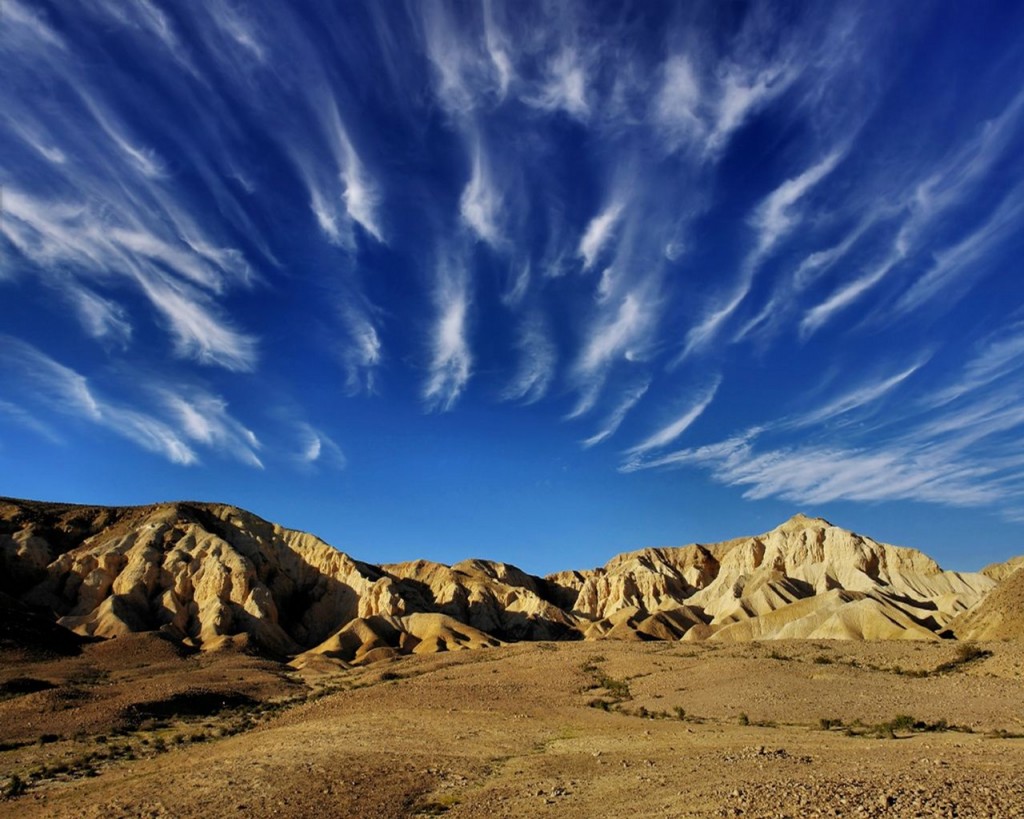 Angel in the Outback
(Part 2)
Exodus 3 & Judges 6
Exodus 3—Now Moses was tending the flock of Jethro his father-in-law, the priest of Midian, and he led the flock to the far side of the wilderness and came to Horeb, the mountain of God. 2 There the angel of the Lord appeared to him in flames of fire from within a bush. Moses saw that though the bush was on fire it did not burn up.
Exodus 3
3 So Moses thought, “I will go over and see this strange sight—why the bush does not burn up.”
4 When the Lord saw that he had gone over to look, God called to him from within the bush, “Moses! Moses!”
And Moses said, “Here I am.”
Exodus 3
5 “Do not come any closer,” God said. “Take off your sandals, for the place where you are standing is holy ground.” 
6 Then he said, “I am the God of your father, the God of Abraham, the God of Isaac and the God of Jacob.” At this, Moses hid his face, because he was afraid to look at God.
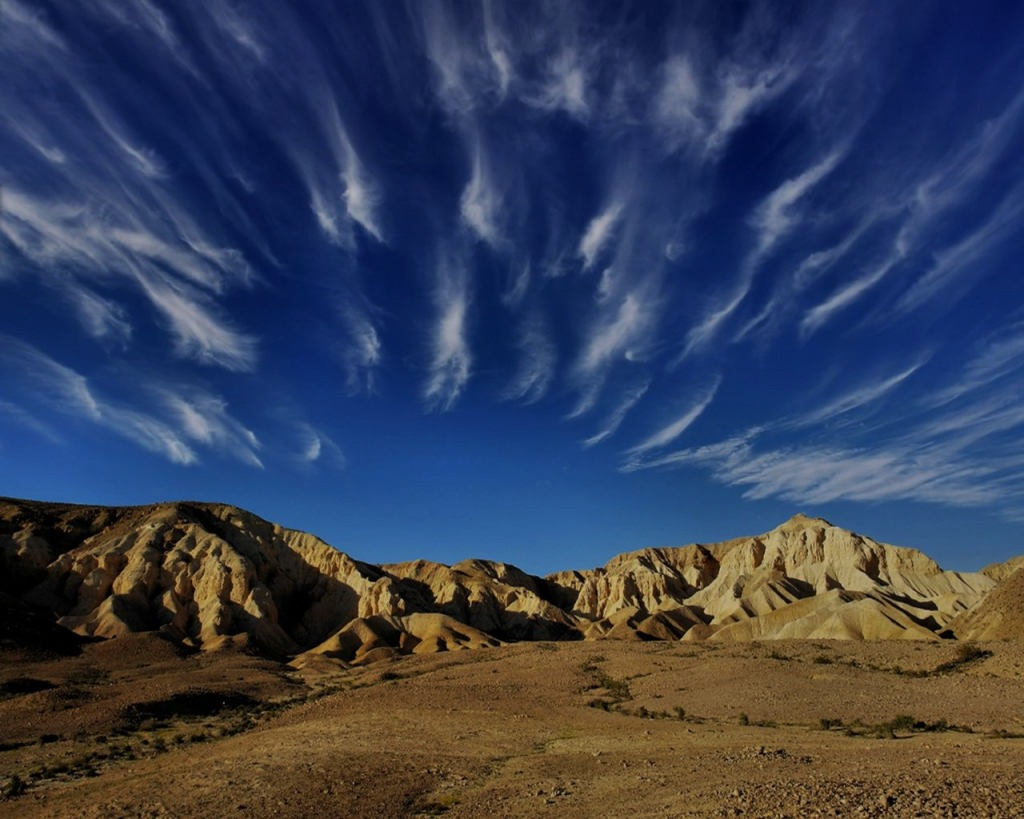 God’s calling on our lives is not based on our goodness or evil; it’s in spite of it.
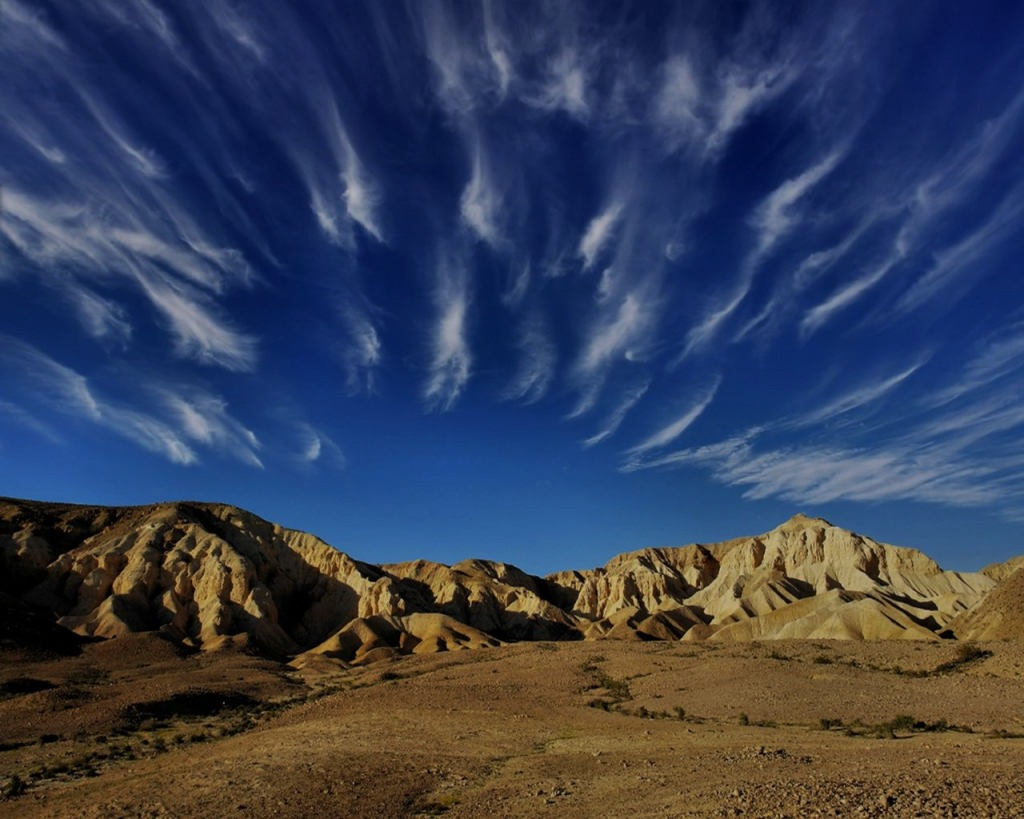 2.  When you encounter Jesus in life’s deserts, He will ask you to do things for other people that you can’t imagine possible.
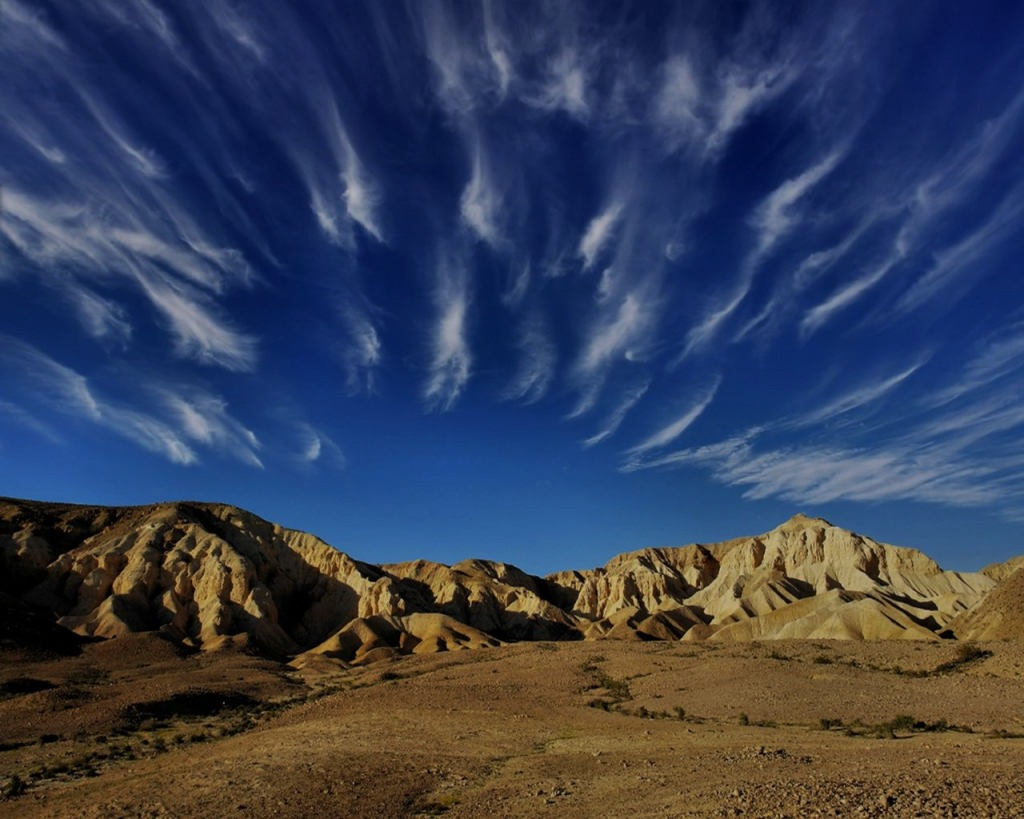 3.  God has an answer for every excuse we have.
Objection #1 (Exodus 3:11)
“But Moses said to God, “Who am I that I should go to Pharaoh and bring the Israelites out of Egypt?”
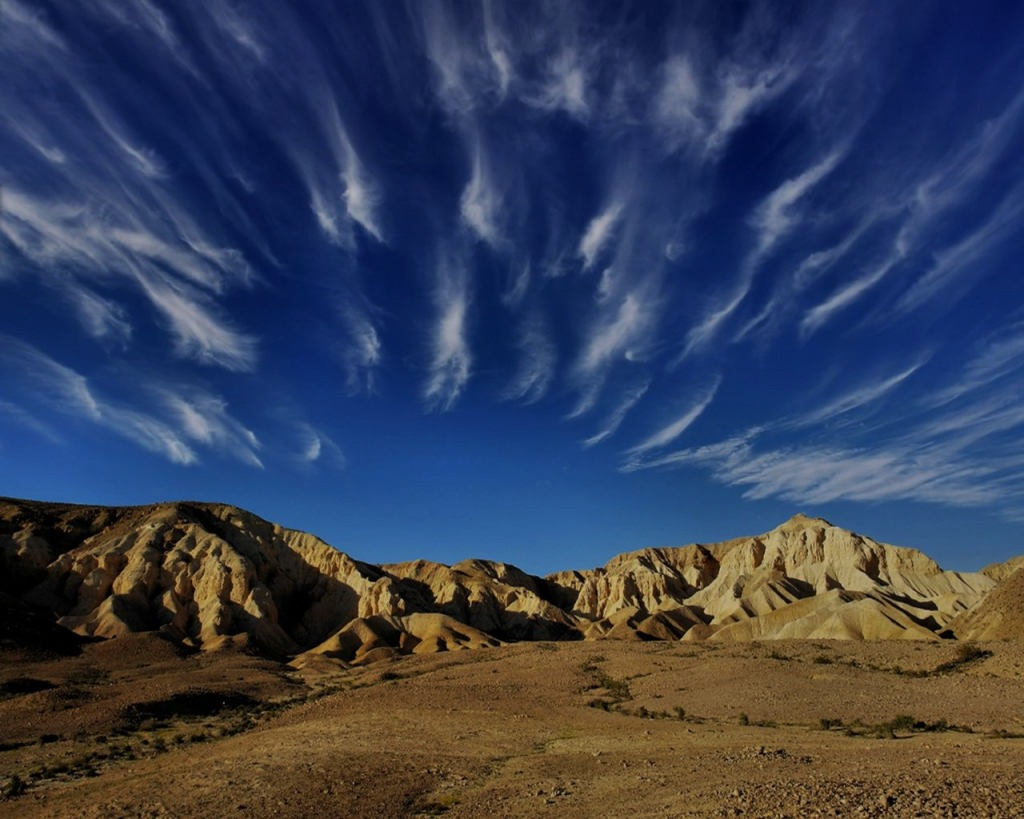 3.  God has an answer for every excuse we have.
Objection #2 & 3 
(Exodus 3:13-4:19)
What if people don’t accept me?
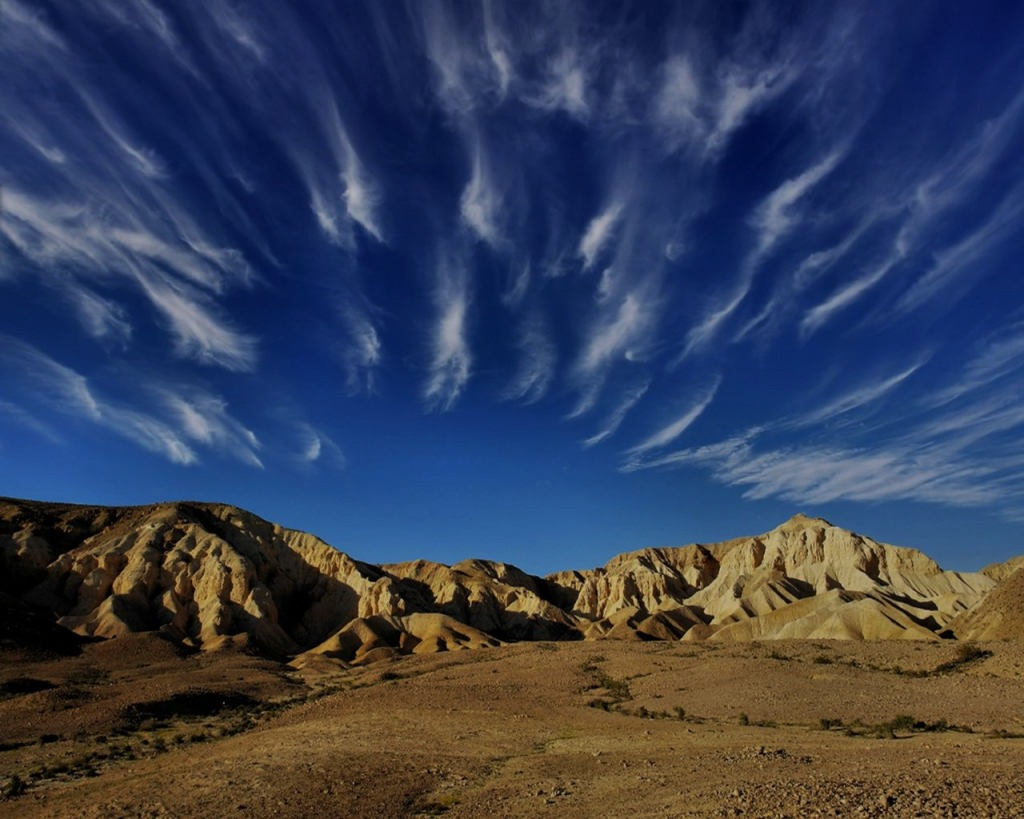 3.  God has an answer for every excuse we have.
Objection #4--(Exodus 4:9-12) 
Doubts about himself.
Moses said to the Lord, “Pardon your servant, Lord.  I have never been eloquent, neither in the past nor since you have spoken to your servant.  I am slow of speech and tongue.”
Judges 6
The Israelites did evil in the eyes of the Lord,
and for seven years he gave them into the hands of the Midianites. 2 Because the power of Midian was so oppressive, the Israelites prepared shelters for themselves in mountain clefts, caves and strongholds. 3 Whenever the Israelites planted their crops, the Midianites, Amalekites and other eastern peoples invaded the country.
Judges 6
4 They camped on the land and ruined the crops all the way to Gaza and did not spare a living thing for Israel, neither sheep nor cattle nor donkeys. 5 They came up with their livestock and their tents like swarms of locusts. It was impossible to count them or their camels; they invaded the land to ravage it. 6 Midian so impoverished the Israelites that they cried out to the Lord for help.
Judges 6
7 When the Israelites cried out to the Lord 
because of Midian, 8 he sent them a prophet, 
who said, “This is what the Lord, the God of Israel, says: I brought you up out of Egypt, out of the land of slavery. 9 I rescued you from the hand of the Egyptians. And I delivered you from the hand of all your oppressors; I drove them out before you and gave you their land.
Judges 6
 
10 I said to you, ‘I am the Lord your God; do not worship the gods of the Amorites, in whose land you live.’ But you have not listened to me.”
Judges 6
I brought you up out of Egypt, out of the land of slavery. 9 I rescued you from the hand of the Egyptians. And I delivered you from the hand of all your oppressors; I drove them out before you and gave you their land. 10 I said to you, ‘I am the Lord your God; do not worship the gods of the Amorites, in whose land you live.’ But you have not listened to me.”
Judges 6
11 The angel of the Lord came and sat down under the oak in Ophrah that belonged to Joash the Abiezrite, where his son Gideon was threshing wheat in a winepress to keep it from the Midianites. 12 When the angel of the Lord 
appeared to Gideon, he said, “The Lord is with you, mighty warrior.”
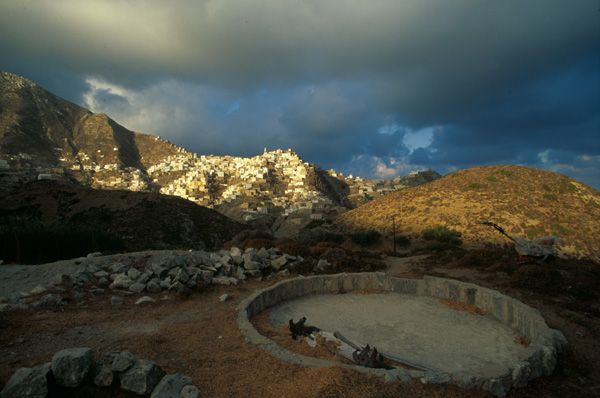 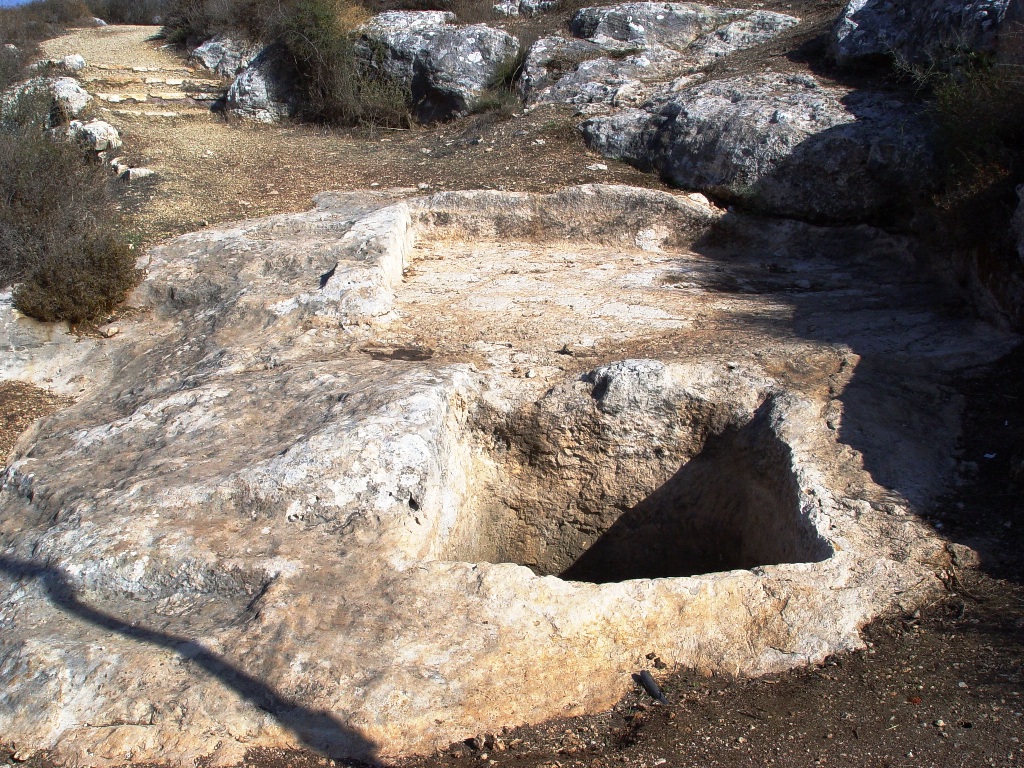 Judges 6
13 “Pardon me, my lord,” Gideon replied, “but if the Lord is with us, why has all this happened to us? Where are all his wonders that our ancestors told us about when they said, ‘Did not the Lord bring us up out of Egypt?’ But now the Lord has abandoned us and given us into the hand of Midian.”
Judges 6
14 The Lord turned to him and said, 
“Go in the strength you have and save Israel out of Midian’s hand. Am I not sending you?”
Judges 6
15 “Pardon me, my lord,” Gideon replied, 
“but how can I save Israel? My clan is the weakest in Manasseh, and I am the least in my family.”
Judges 6
15 “Pardon me, my lord,” Gideon replied, 
“but how can I save Israel? My clan is the weakest in Manasseh, and I am the least in my family.”
16 The Lord answered, “I will be with you, and you will strike down all the Midianites, leaving none alive.”
Judges 6
17 Gideon replied, “If now I have found favor in your eyes, give me a sign that it is really you talking to me. 18 Please do not go away until I come back and bring my offering and set it before you.”
And the Lord said, “I will wait until you return.”
Judges 6
19 Gideon went inside, prepared a young goat, and from an ephah of flour he made bread without yeast. Putting the meat in a basket and its broth in a pot, he brought them out and offered them to him under the oak. 20 The angel of God said to him, “Take the meat and the unleavened bread, place them on this rock, and pour out the broth.” And Gideon did so.
Judges 6
21 Then the angel of the Lord touched the 
meat and the unleavened bread with the tip 
of the staff that was in his hand. Fire flared from the rock, consuming the meat and the bread. And the angel of the Lord 
disappeared. 22 When Gideon realized that it was the angel of the Lord, he exclaimed, “Alas, Sovereign Lord! I have seen the angel of the Lord face to face!”
Judges 6 
23 But the Lord said to him, “Peace! Do not be afraid. You are not going to die.”
24 So Gideon built an altar to the Lord there and called it The Lord Is Peace. To this day it stands in Ophrah of the Abiezrites.